TOMA DE DECISIONES
La toma de decisiones consiste en elegir una opción entre dos o más alternativas que se presenten para resolver un problema.
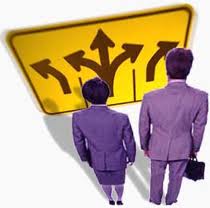 ESTILOS DE TOMA DE DECISIONES
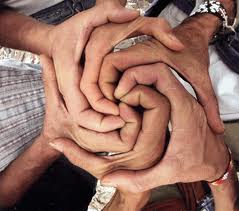 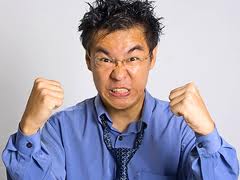 ESTILO IMPULSIVO
ESTILO DEPENDIENTE
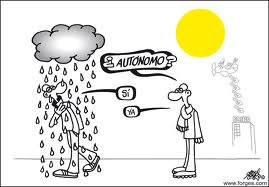 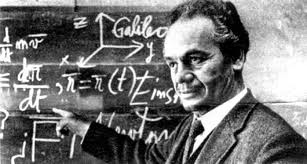 ESTILO AUTÓNOMO
ESTILO RACIONAL
CARACTERÍSTICAS DE LA TOMA DE DECISIONES
Efectos futuros:
Tiene que ver con la medida en que los compromisos relacionados con la decisión afecta el futuro una decisión que tiene una influencia a largo plazo.
Reversibilidad:
Se refiere a la velocidad con que una decisión puede revertirse y la dificultad que implica hacer este cambio. 
Impacto:
Esta característica se refiere a la medida en que otra área o actividad se  ven afectadas. 
Calidad:
Este factor se refiere a las relaciones laborales valores éticos y consideraciones legales principios básicos de conducta imagen de la compañía etc.
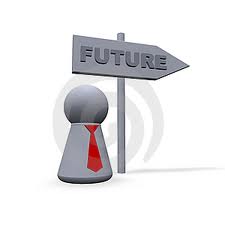 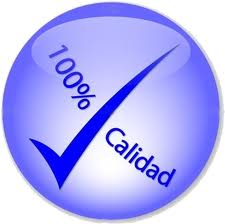 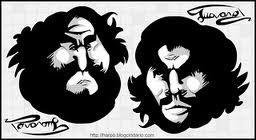 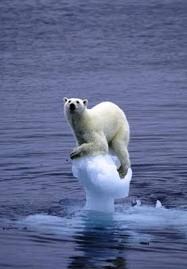 TIPO DE DECISIONES
Decisiones programadas:
Son programadas en la medida que son repetitivas y rutinarias así en la medida en que se ha desarrollado un método definitivo para poder manejarlas al estar el problema bien estructurado el mando no tiene necesidad de pasar por el trabajo y gasto de realizar un proceso completo de decisión
Decisión no programada: 
 La reestructuración de una organización cerrar una división no rentable son ejemplos de decisiones no programadas también  la creación de una estrategia de mercado para un nuevo producto.
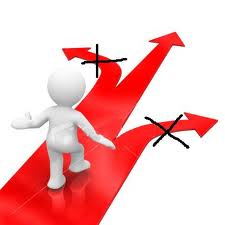 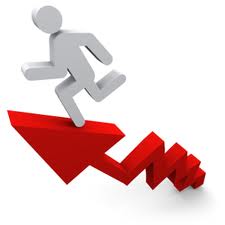 ENFOQUES MODERNOS DE LA TOMA DE DECISIONES BAJO CONDICIONES DE INCERTIDUMBRE
Análisis de riesgo
 Prácticamente cada decisión se basa en la interacción de variables importantes muchas de las cuales tiene un elemento de incertidumbre pero quizás un grado bastante alto de probabilidad por lo tanto la sensatez de lanzar un nuevo producto podría deprender de variables criticas.
Árbol de decisión 
Presenta los puntos de decisión los acontecimientos fortuitos y las probabilidades existentes en los diversos cursos que se podrían seguir el enfoque de árbol de decisión hace posible observar las principales alternativas.
Teorías de la referencia
Se basa en las ideas de que las actitudes frente al riesgo varían. Podría parecer razonable que si existiera la posibilidad del 60% de que la decisión sea cierta una persona la tomaría sin embargo esto no es necesariamente cierto puesto que el riesgo de estar equivocado es del 40% quizás la persona después de la anterior apreciación no desee correr el riesgo.
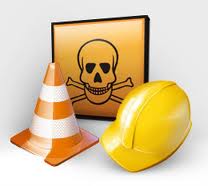 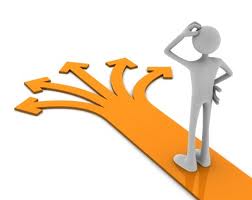 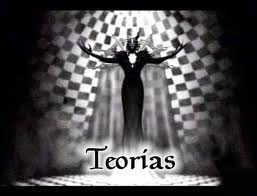 Creatividad e innovación:
La creatividad suele  entenderse como la capacidad de desarrollar nuevas ideas por el contrario la innovar significa el uso de esas ideas que las convierten en aplicaciones prácticas.  
Sistemas de apoyo a las decisiones:
Los sistemas de apoyo a las decisiones  usan computadores para facilitar el proceso de toma de decisiones de tares semiestructuradas, estos sistemas están diseñados no para reemplazar los criterios administrativos sino para apoyarlos y hacer mas efectivos.
Enfoque de sistemas en la toma de decisiones 
Por lo general no se puede tomar decisión es en un ambiente de sistema cerrado además cada departamento o sección de una empresa los gerentes de estas unidades organizacionales tienen que ser sensibles a las políticas y programas.
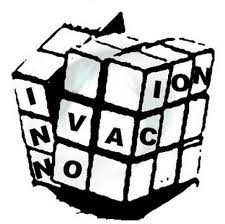 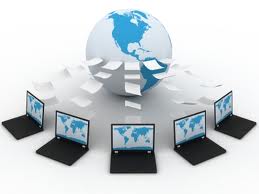 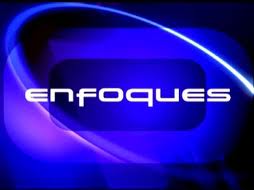 TOMA DE DECISIONES DESDE EL PUNTO DE VISTA ADMINISTRATIVO
La toma de decisiones de una organización invade las cuatro funciones administrativas que son; planeación, organización, dirección y control.
¿Cuáles son los objetivos de la organización a largo plazo?
¿Estrategias para lograr objetivos?
¿Cuanta centralización debe existir en la organización?
¿Quién esta mejor preparado para ocupar una vacante?
. Los siguientes aspectos marcan el camino hacia el proceso de toma de decisiones.
determinar la necesidad de una decisión 
Una decisión el cual solucione la falencia.
Identificación de criterios de decisión
Precio, calidad, color olor imagen tamaño marca entre otros los cuales dependen de las condiciones económicas o de expectativas satisfechas.
 Asignación de peso de criterios 
Es necesario ponderar  cada uno de ellos  y priorizar su importancia calificándola.
Evaluar alternativas 
determinar las ventajas y desventajas que permitan identificar la más acertada.
Seleccionar la mejor alternativa
Se llega al final del proceso de toma de decisiones en el proceso racional esta selección es bastante simple solo se debe evaluar las alternativas.
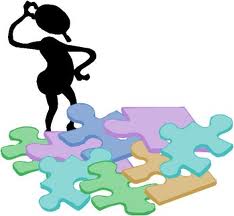 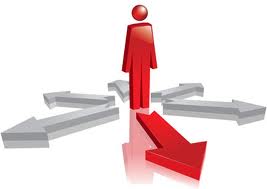 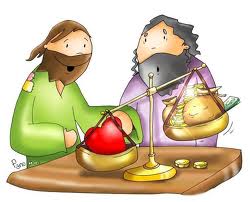 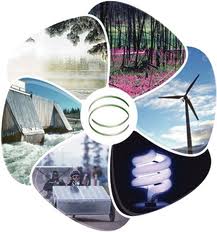 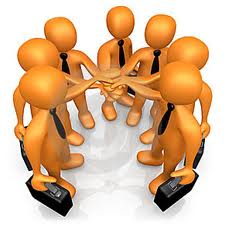 ETAPAS DE TOMA DE DECISIÓN
Identificación y diagnostico del problema: reconocer en la fase inicial del problema que deseamos solucionar teniendo en cuenta el estado actual con respecto al estado deseado.

Generación de solución de alternativas: la solución de problemas pueden solucionarse por varios caminos y no solo seleccionando entre dos alternativas se puede formular hipótesis.

Evaluación de alternativas: la tercera etapa determina el valor o puntuación de las alternativas que se generaron Los gerentes deben considerar diferentes tipos de consecuencias por supuesto debe intentar predecir los efectos sobre las medidas financieras u otras medidas  de desarrollo.

Selección de a mejor alternativa: cuando el administrador ha considerado las posibles consecuencias de sus opciones ya esta en condiciones de tomar la decisión
Barreras para no tomar decisiones efectivas
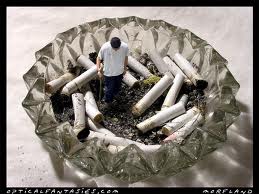 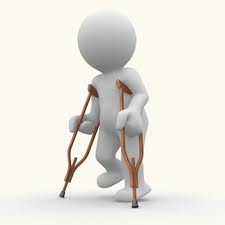 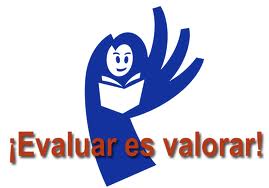 PERJUICIOS PSICOLÓGICOS
LOS EFECTOS DE PERSPECTIVA
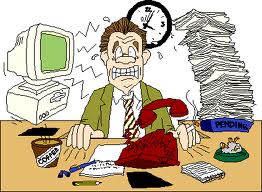 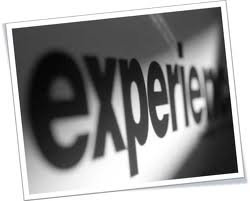 PRESIONES DE TIEMPO
EXPERIENCIA
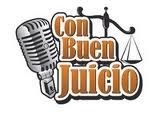 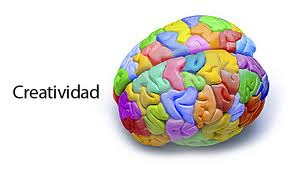 BUEN JUICIO
CREATIVIDAD
TOMA DE SICIONES EN CONDICIONES DE CERTEZA, INCERTIDUMBRE Y RIESGO
Desde el punto de vista práctico no existe  ni una técnica mejor ni una combinación que deba utilizarse en todas las circunstancias. La selección es individual y por lo general está dictada por los antecedentes y cono cimientos del gerente y por los recursos disponibles.

BASE NO CUANTITATIVAS: son útiles, no solo para los problemas que se refieren a los objetivos, si no también para los problemas que tratan con los medios de alcanzar los objetivos, en la aplicación  son el alto grado personales, ampliamente conocidas y están consideradas por muchos como la manera natural de tomar una decisión existen cuatro bases:
Intuición
Hechos
Experiencias
Opiniones consideradas
 
BASES CUANTITATIVAS: Esta la habilidad de implementar técnicas presentadas como métodos cuantitativos o de investigación de operaciones, como puede ser la programación lineal, teoría de líneas de espera y modelos de inventarios. Esto ayuda a tomar buenas decisiones, pero es muy importante no olvidar que las habilidades cuantitativas no deben, ni pueden realizar el buen juicio, en este proceso de toma de decisiones.
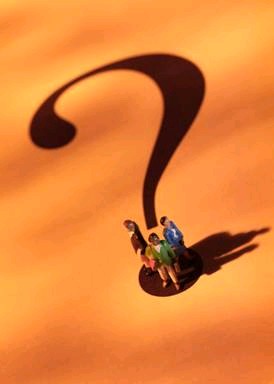 CATEGORÍAS DE PERSONAS QUE TOMAN DECISIONES
La economista que solo está interesada en lo que es útil y practico.
La estética, cuyos más importantes valores se encuentran a la armonía y la individualidad, la pompa y el poder.
La teórica, interesada en el descubrimiento de la verdad por si misma; en la diversidad y la racionalidad.
La social, que ama a la gente, considera las personas como fines y es amable, simpática, y poco egoísta.
La política, que se interesa ante todo por el poder , la influencia o el renombre
La religiosa, cuyo valor más importante es la mayor experiencia espiritual, la cual es absolutamente satisfactoria para ella; es una asceta que busca la experiencia a través  de la propia negación y dedicación.
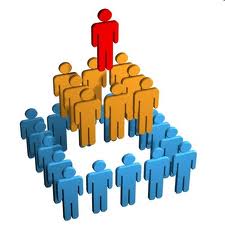 COMO LOGRAR QUE FUNCIONE LA TOMA DE DECISIONES EN GRUPO
Uno de los factores más importantes consiste en ganarse el apoyo de los miembros del grupo; señalándoles el valor de sus aportes en la solución del problema. Un segundo enfoque muy útil consiste en dar a cada integrante del grupo elementos específicos en que pensar y trabajar, para que pueda reconocer sus aportes; también crear un entorno donde las personas puedan expresarse abiertas y francamente y que estimule tanto los aportes creativos  como las discusiones sobre las fallas o los errores en que podrá incurrirme.
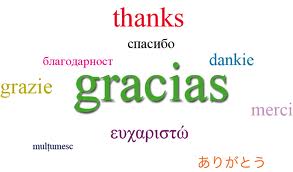